1
Sustainability- Principles and Practices
Chapter 5
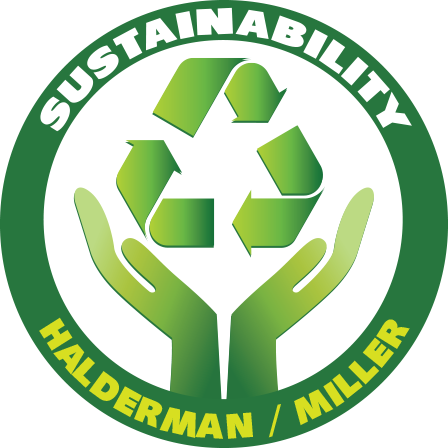 Energy and Power
2
LEARNING OBJECTIVES
Explain the difference between energy and power
Explain the units of energy and power
List the forms of energy
Describe the difference between kinetic energy and potential energy
Describe mechanical power
Explain electrical power
Discuss the difference between work and powe
3
ENERGY 1.
Energy
Ability to do work
Sun is source of energy for life on Earth 
Releases: thermal energy, heat energy &radiant (light) energy.
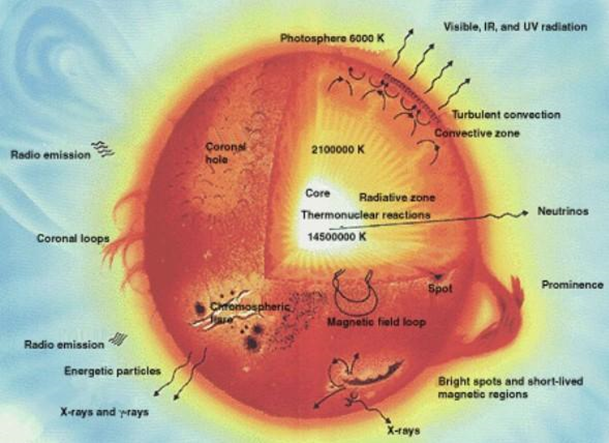 Figure 5-1 Sun as the source of all energy on earth
4
ENERGY 2.
Physics Defines Energy 
Property of objects which can be transferred 
To other objects or converted into different forms  
Ability of a system to perform work is another definition
Energy is not necessarily available to do work
Energy can be converted from one form to another
5
ENERGY 3.
First Law of Thermodynamics 
Matter and energy can neither be created nor destroyed
It can only change from one state to another
6
ENERGY 4.
Types of Energy (Figure 5-2) 
Mix of both potential and kinetic energy
Thermal or heat energy is internal energy 
Present in a system
Due to its temperature
Heat is transfer of energy 
Thermal energy is energy of microscopic pieces of matter
Include both kinetic and potential energy
7
FIGURE 5-2 Forms of Energy
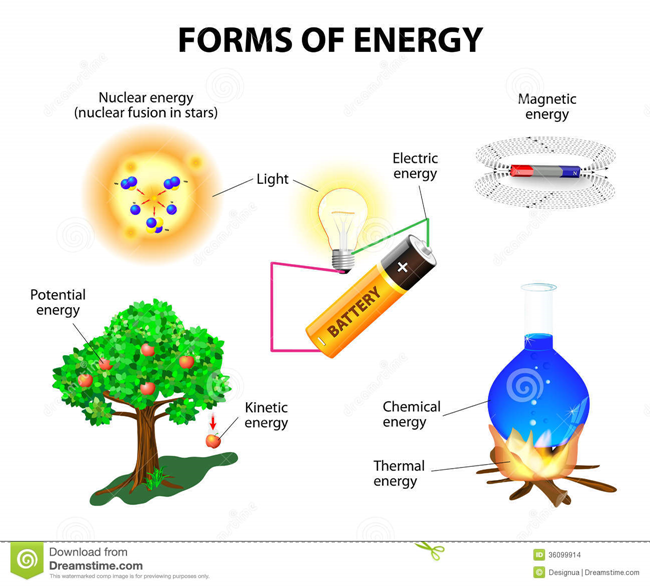 8
ENERGY 3.
Laws of Thermodynamics
Internal Combustion Engine (ICE)
Uses theory of thermodynamics to generate power 
First Law of Thermodynamics
Energy cannot be created or destroyed
Internal energy in a system is a direct result of the heat 
Transferred into that system and work done
9
ENERGY 4.
Second Law of Thermodynamics 
Concerns thermodynamic cycle
In a perfect heat engine, all of heat produced 
Would be completely converted to mechanical work
Nicolas Leonard Sadi Camot, French Scientist 
Proved that this ideal cycle could not exist
Best engine loses heat and work because 
Burned gases must be exhausted
Exhaust removes a great deal of heat
10
ENERGY 5.
Gasoline BTUs
ICE use gasoline rated at about 110,000 BTU per gallon 
BTUs used to measure heat-producing capabilities 
Burning vaporized gasoline in combustion chamber
Results in high heat and rapid expansion of gases
Rapid heating and expansion of gases 
Creates high force that pushes pistons, produces power
Energy of expanding gas transmitted against piston
Rotates crankshaft, producing torque, a form of work
11
ENERGY 6.
Energy Units
In SI units (International System of Units
Energy is measured in joules
1 joule is defined "mechanically, being energy
Transferred to an object by mechanical work of moving it 
Distance of 1 meter against a force of 1 newton
1 Nm (Newton-Meter) = 1 Joule
MKS (Meter Kilogram Second) measuring system
Joule is equivalent to the dyne centimeter
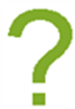 12
FREQUENTLY ASKED QUESTION?
Who discovered and defined energy unit Joule?
In 1843 James Prescott Joule independently discovered the mechanical equivalent of energy in a series of experiments. The most famous of them used the Joule apparatus: a descending weight, attached to a string, caused rotation of a paddle immersed in water, practically insulated from heat transfer. Figure 5-3 NEXT SLIDE
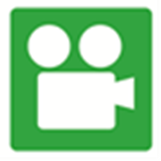 Energy and Power Difference: 2:56
FIGURE 5-3 Showed that gravitational Potential energy lost by the weight in descending was equal to internal energy gained by the water through friction with the paddle.
13
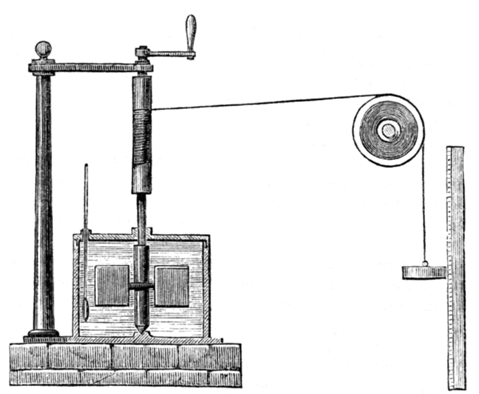 Internal energy gained by the water through friction with the paddle
14
Energy In & Out Animation
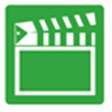 15
QUESTION 1:
What is defined as the ability to do work?
a.	Energy
b.	Power
c.	Horsepower
d.	Wattage
16
ANSWER 1:
Energy
17
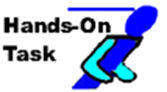 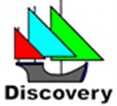 STUDENT ACTIVITY 1.
Download WORD file: Exercise Bicycle Efficiency
18
POTENTIAL ENERGY & KINETIC ENERGY 1.
Figure 5-4 Potential Energy
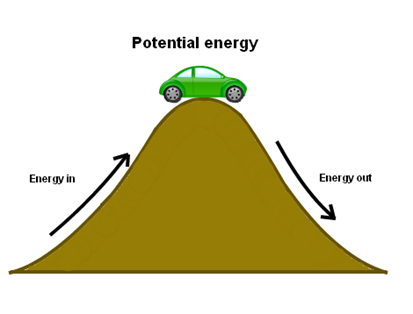 Potential Energy
Capacity to perform work
Energy at rest
Common types
Vehicle at top of hill
Rock ready to fall
Compressed spring
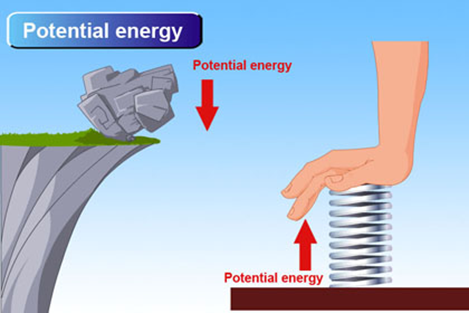 19
Potential Energy Animation
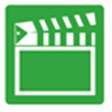 20
Potential and Kinetic Energy Animation
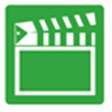 21
POTENTIAL ENERGY & KINETIC ENERGY 2.
Formula for Potential Energy: 
Potential Energy = mg x h
h = Height or distance of body for potential motion
m = Mass or weight of potential energy body
g =  Acceleration due to gravity or G force (9.8 meters/second) 
Acceleration factor or “a”
F = Force can be substituted for mg 
(F = ma [mass times acceleration, Newton’s 2nd Law of Motion])
22
POTENTIAL ENERGY & KINETIC ENERGY 3.
Kinetic Energy
Energy of motion 
Work needed to accelerate a body
Of a given mass from rest to its stated velocity
Gained energy during acceleration
To maintain kinetic energy unless speed changes
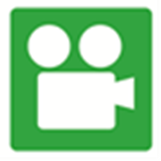 Physics, Power and Energy: 2:36:49
23
FIGURE 5-5 same amount of work is done by the body in decelerating from its current speed to a state of rest.  In classical mechanics, kinetic energy of a non-rotating object of mass “m” traveling at a speed “v is solved using one of the kinematic formulas.
Kinetic Energy = ½ mv2
M = Mass or weight
v  = Velocity: rate of change of position of object
Once a ball is in motion, it will stay in motion 
Unless another force stops it
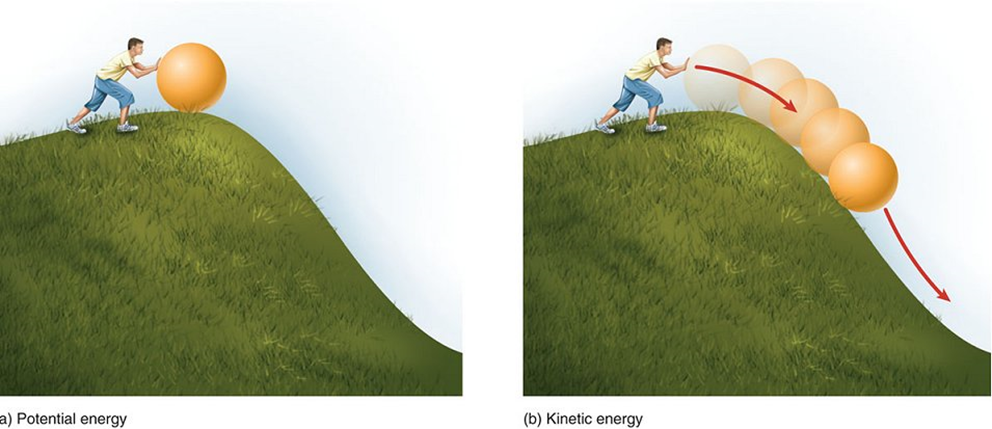 Figure 5-5 Kinetic Energy
24
POTENTIAL ENERGY & KINETIC ENERGY 4.
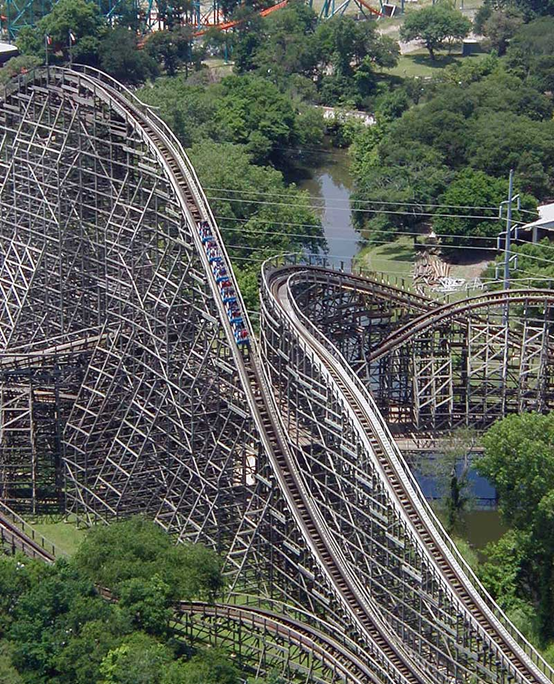 Roller Coaster Cars
Reach maximum kinetic energy 
At bottom of their path
Cars start rising
Kinetic energy converted to potential energy
Figure 5-6 Kinetic Energy of a Roller Coaster
FIGURE 5-7 To move an automobile powered by an internal combustion engine requires use of energies.  Energy is never lost, it just changes states.   Gasoline in a car contains potential energy.  Potential Energy is capacity to perform work, or energy at rest.  When gasoline is injected into engine and ignited, potential energy of liquid gasoline changes states and becomes heat energy. The engine converts this heat energy into motion or kinetic energy.
25
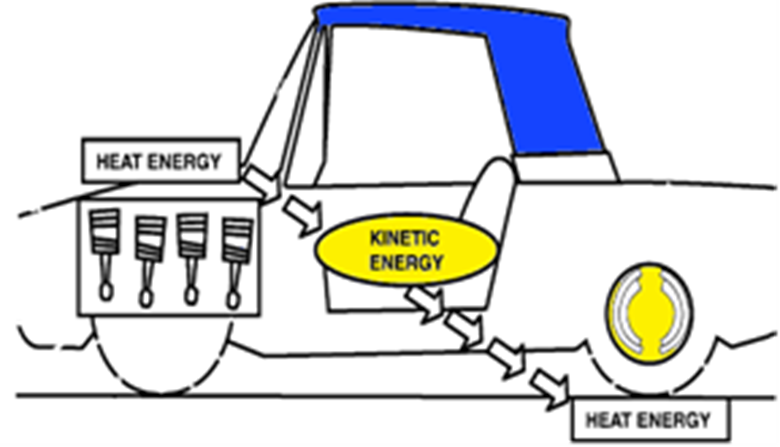 26
Energy At Work Animation
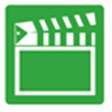 27
QUESTION 2:
Which of these is the capacity to perform work?
a.	Kinetic energy
b.	Work
c.	Potential Energy
d.	Torque
28
ANSWER 2:
Potential Energy
29
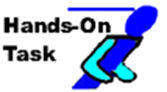 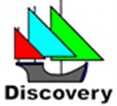 STUDENT ACTIVITY 3.
Download WORD file: Kinetic Energy Observed Using Ramps
30
WORK & POWER 1.
Work
Product of force & distance
Through which force acts
Work is force (Pounds-Newton) times distance
Foot-pound or Newton-meter
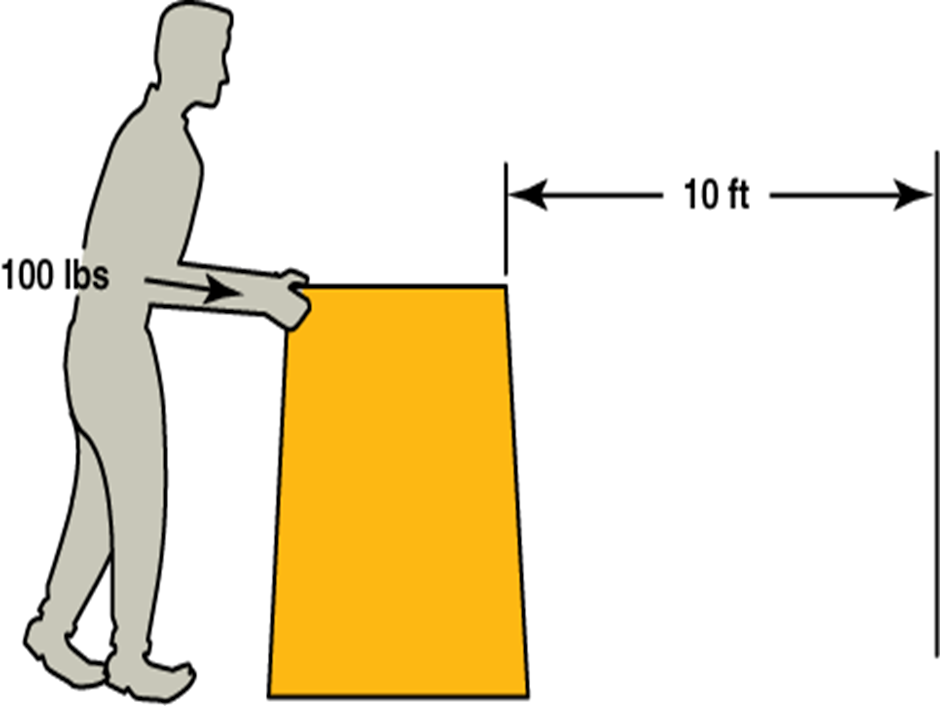 Figure 5-8 Work
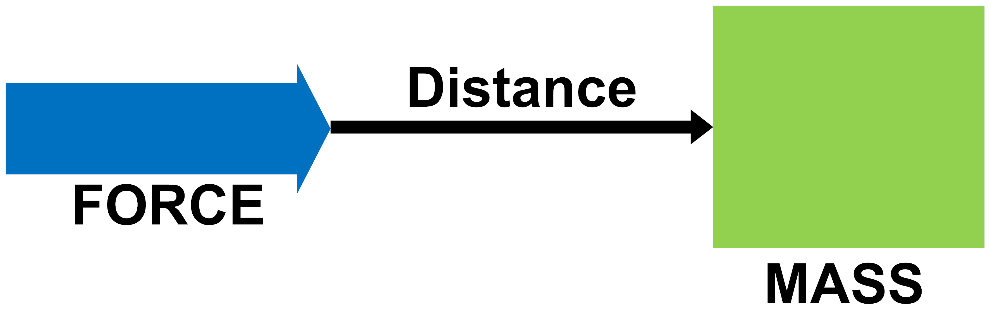 31
WORK & POWER 2.
Formula used for Work
 Work = 2 πFRN
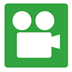 Work, Energy and Power: 3:17
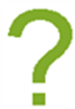 32
FREQUENTLY ASKED QUESTION?
Who Introduced the Term “Work” in Physics?
Term work was introduced in 1826 by the French mathematician Gaspard-Gustave Coriolis as "weight lifted through a height", which is based on the use of early steam engines to lift buckets of water out of flooded ore mines.
33
WORK & POWER 3.
Torque
Form of Work
Force that tries to turn or twist something around
Product of a force and perpendicular distance 
Between line of action of force and 
Axis of rotation
Torque = Force x Length
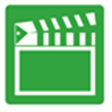 Math Formula, lb ft to lb in – Torque
34
FIGURE 5-9 Torque is a twisting force equal to the distance from the pivot point times force applied expressed in units called pound-feet (lb-ft) or Newton-meters (Nm). Using a wrench to twist a nut is an example of torque as shown in Figure 9.   Turning a nut is easier if using a wrench with a longer handle
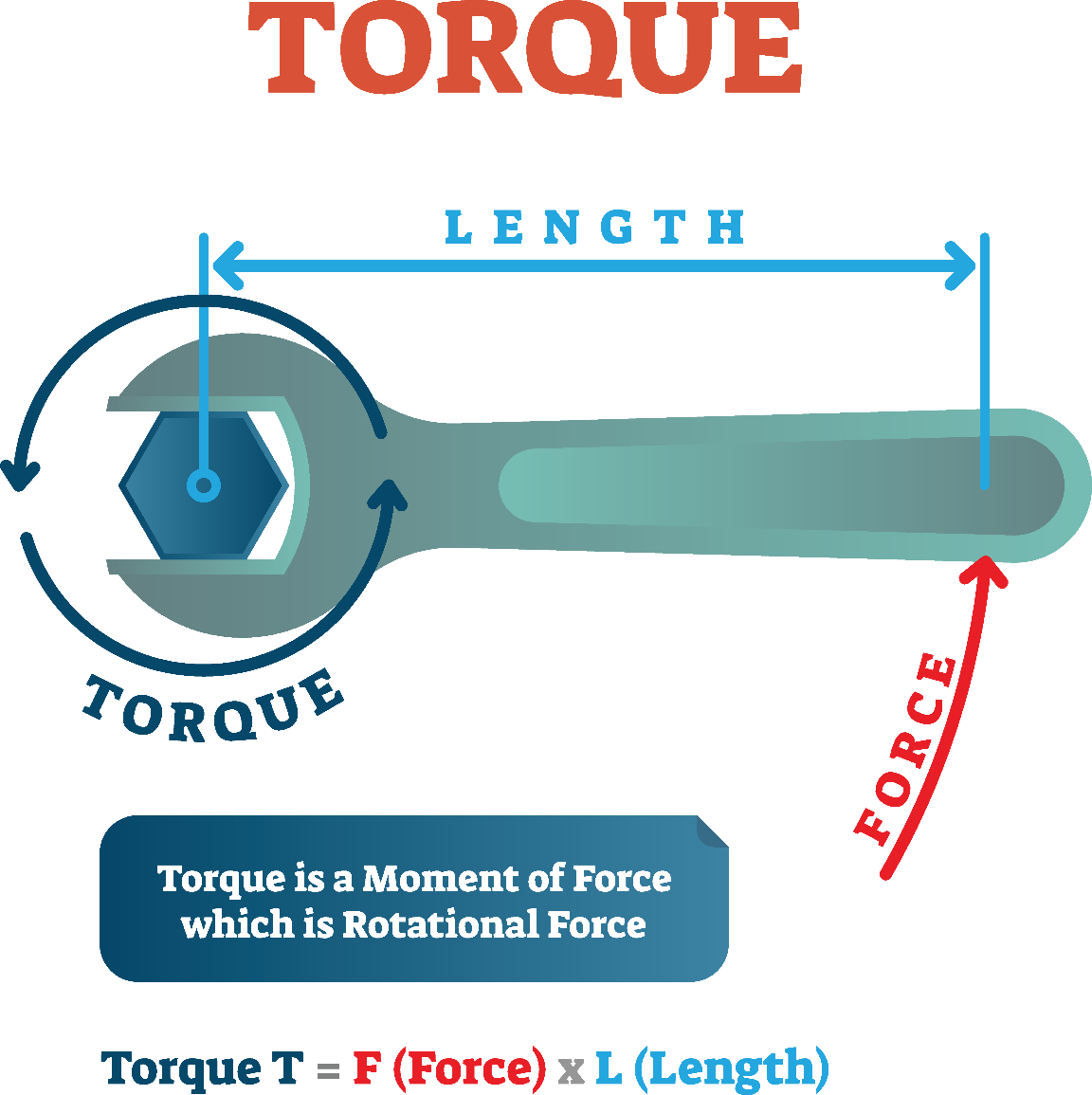 35
WORK & POWER 4.
Torque Expressed Mathematically
T = FR 		
T = torque, in foot-pounds or Newton-meters
F= force, in pounds or Newtons
R= radius, or torque-arm distance, in feet or meters
36
WORK & POWER 5.
Power 
Rate of doing work
Rate at which work is being done
SI system, unit of power is joule per second 
Watt unit of power used in electricity
Horsepower (comparing to the power of a horse)
Metric unit for automotive horsepower is kilowatt
1 kilowatt is equal to 1,000 watts
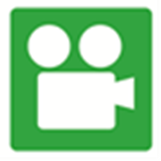 Work, Energy and Power: 3:17
37
WORK & POWER 6.
One Horsepower = 33,000 ft-lbs of Work 
Done in one minute
If weight of 550 pounds lifted 60 feet
Work done is 550 x 60 = 33,000 lbft
Done in one minute, 1 horsepower is consumed
Metric system, in Kilowatts 
0.746 Kilowatts = 1 horsepower
1.341 horsepower = 1 kilowatt
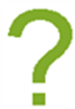 38
FREQUENTLY ASKED QUESTION?
Where Did The Term Horsepower Come From?
Horsepower came from act of a horse pulling or lifting a weight of 200 pounds for a distance of 165 feet: Figure 5-10.  200 X 165 = 33,000 pounds in one minute.  Brake or shaft horsepower is power delivered at shaft of engine. The term brake horsepower comes from method of testing early engines. This consisted of putting a mechanical brake on engine and measuring force required to hold the brake from turning. The energy produced was dissipated as heat. Water or air was used to cool the friction surfaces of the brake. Brakes of this type, called Prony brakes, were an early type of an absorption dynamometer.
39
FIGURE 5-10 Horsepower Measurement
Horsepower
Measured by a dynamometer is expressed by formula:
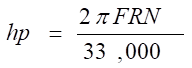 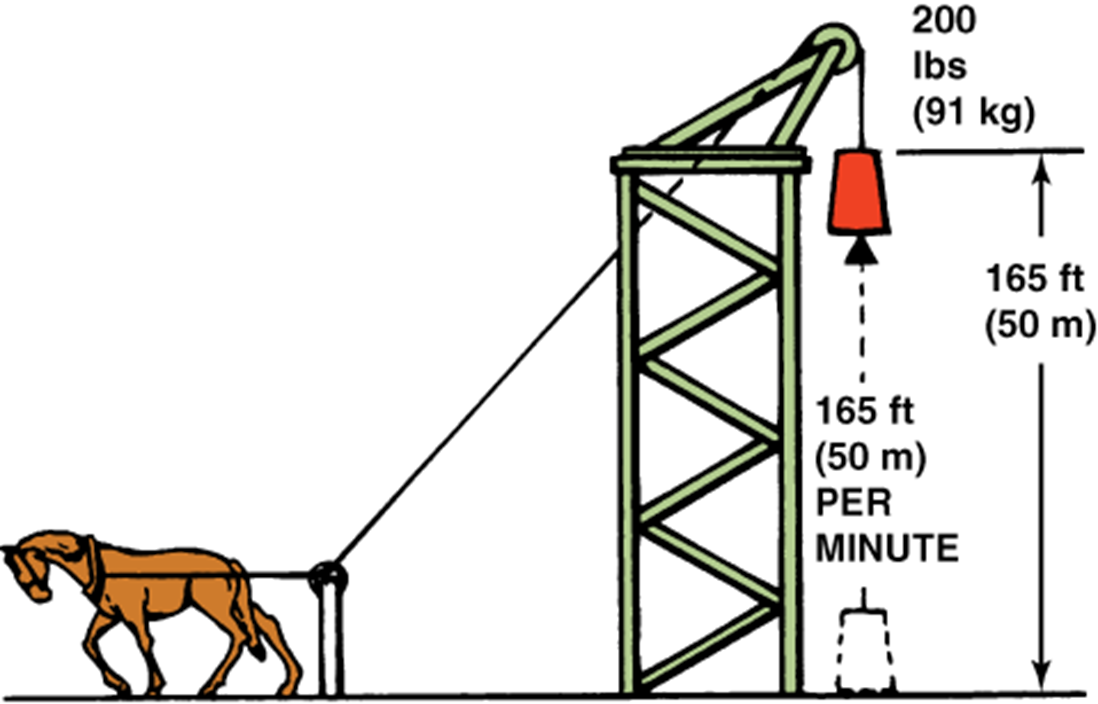 Math Formula Horse Power
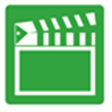 40
QUESTION 3: ?
Which of these is defined as the product of a force and the distance through which the force acts?
a.	Kinetic energy
b.	Potential Energy 
c.	Torque
d.	Work
41
ANSWER 3:
Work
42
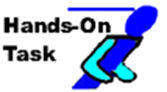 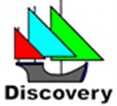 STUDENT ACTIVITY 2.
Download WORD file:  Walking Work and Power Calculated
43
MECHANICAL POWER 1.
Mechanical Power 
Measure of force amplification
Using tool, mechanical device 
Lever or wedge or machine system
Law of the lever
Perfect mechanism transmits power without 
Adding to or subtracting from it
44
MECHANICAL POWER 2.
Law of Levers
Movable bar that pivots on a fulcrum 
Attached to or positioned on or across fixed point
Lever consists of beam pivoted at a fixed fulcrum
Capable of rotating on a point on itself
Lever operates by applying forces at different distances
From fulcrum or pivot
3 types of levers used in mechanics include:
45
Figure 5-11 first-class lever increases force and changes direction of force.  Fulcrum in the middle: the effort is applied on one side of the fulcrum and the resistance (load) on the other side, examples are” seesaw, crowbar or scissors. Mechanical advantage may be greater than, less than, or equal to 1
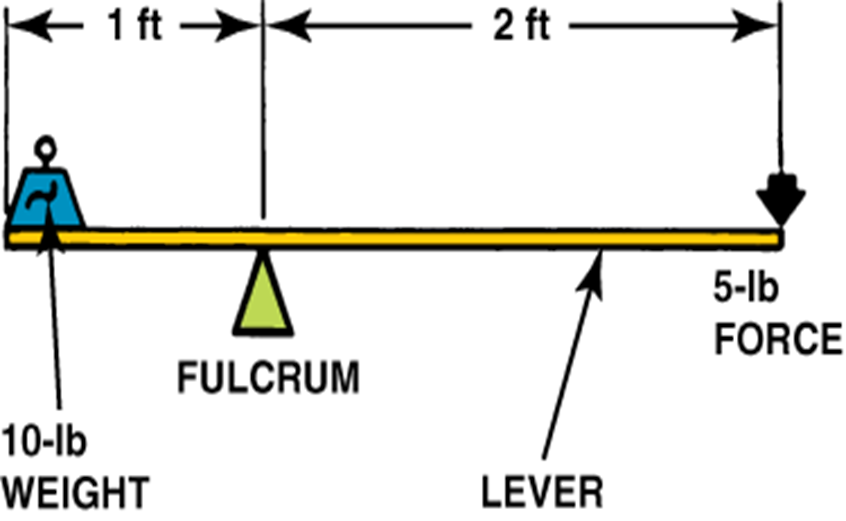 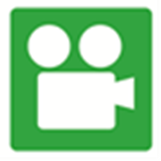 A Level Physics: Mechanical Power: 2:19
Figure 5-12 second-class lever increases force in same direction as it is applied: Resistance (load) in the middle: effort is applied on one side of resistance and fulcrum is located on other side, examples are wheelbarrow, nutcracker, bottle opener or automotive brake pedal.  Mechanical advantage is always greater than 1.
46
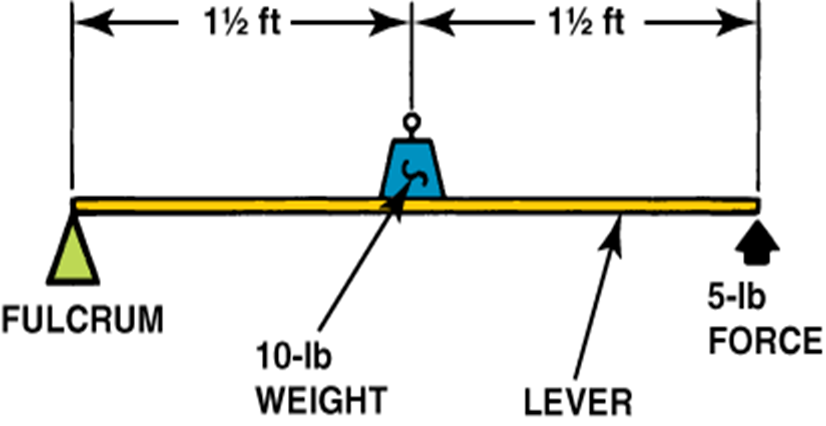 Figure 5-13 third-class lever reduces force but increases the speed and travelof the resulting work: Effort in middle: resistance (load) is on one side of effort and fulcrum is located on the other side, examples are tweezers or human hands. Mechanical advantage is always less than 1.
47
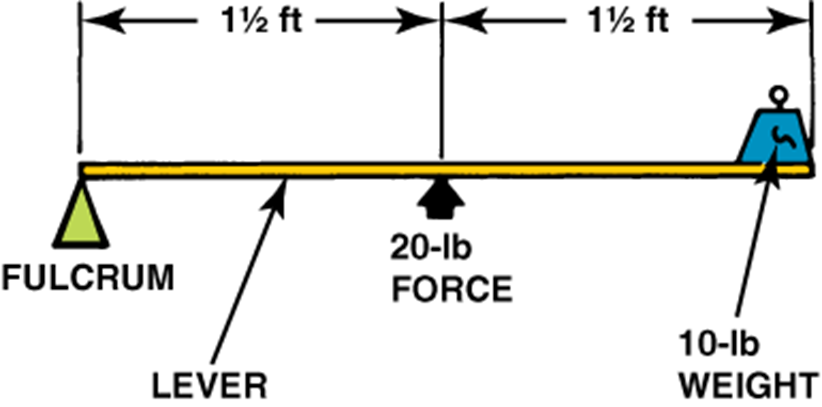 48
QUESTION 4: ?
Which of these is an example of a first class lever?
a.	Crowbar
b.	Wheelbarrow
c.	Nutcracker
d.	Tweezers
49
ANSWER 4:
Crowbar
50
ELECTRICAL POWER 1.
Greeks Discovered Electricity
Found when they took amber
Rubbed it against other materials
Became charged with an unseen force
With ability to attract lightweight objects
Like feathers in same way magnet picks up metal
51
Figure 5-14 Electricity. William Gilbert discovered that other materials shared the ability to attract, such as sulfur and glass. He also used the Latin word electricus, which means “amber,” and the word electrical for the effect. Sir Thomas Browne used the word electricity during the early 1600s
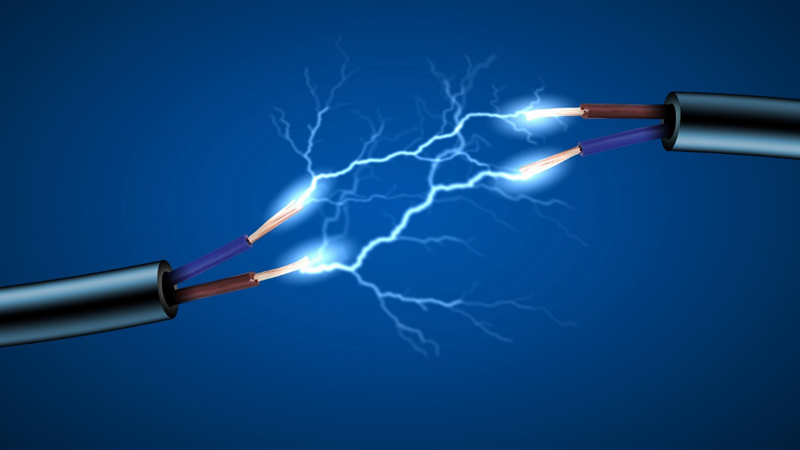 52
ELECTRICAL POWER 2.
Electrical Power
Energy measure of amount of fuel within something
Used by something over a specific time period  
kWh (Kilowatt hour) is a unit of energy
kW (Kilowatt) is a measure of power
53
ELECTRICAL POWER 3.
Electric Power
Rate at which electrical energy transferred 
SI unit of power is watt (one joule per second)
AC (Alternating Current) from generators
DC (Direct Current) supplied by batteries or solar cells
Supplied to businesses/homes by the electric power industry
Thru an electric power grid
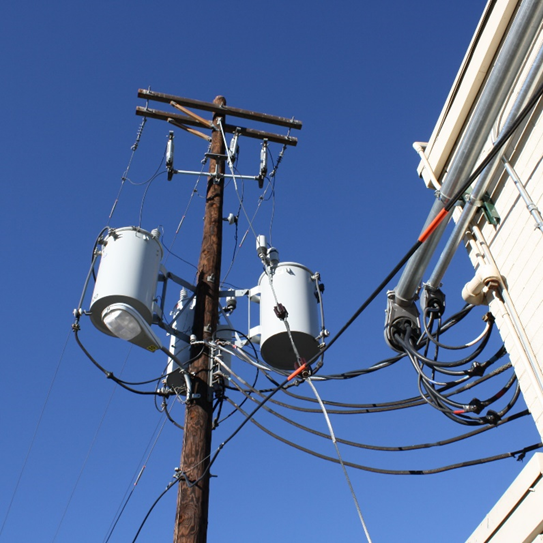 Figure 5-15 Electric Power
54
ELECTRICAL POWER 4.
Electric Power 
Sold by the kilowatt hour 
Product of power in kilowatts 
Multiplied by running time in hours
Watt-hour is a unit of energy 
Equal to a power of one watt operating for one hour
55
ELECTRICAL POWER 5.
1 Watt-hour Equals 3600 Joules
kilowatt hour is a unit of energy 
Equal to 1,000 watt-hours, or 3.6 megajoules
If energy used at a constant rate (power) 
Over period of time, total energy is in kilowatt-hours
Product of power in kilowatts and time in hours
Electric utilities measure power using a meter
56
Figure 5-16 one megawatt is equal to the electrical needs for 1,000 homes.
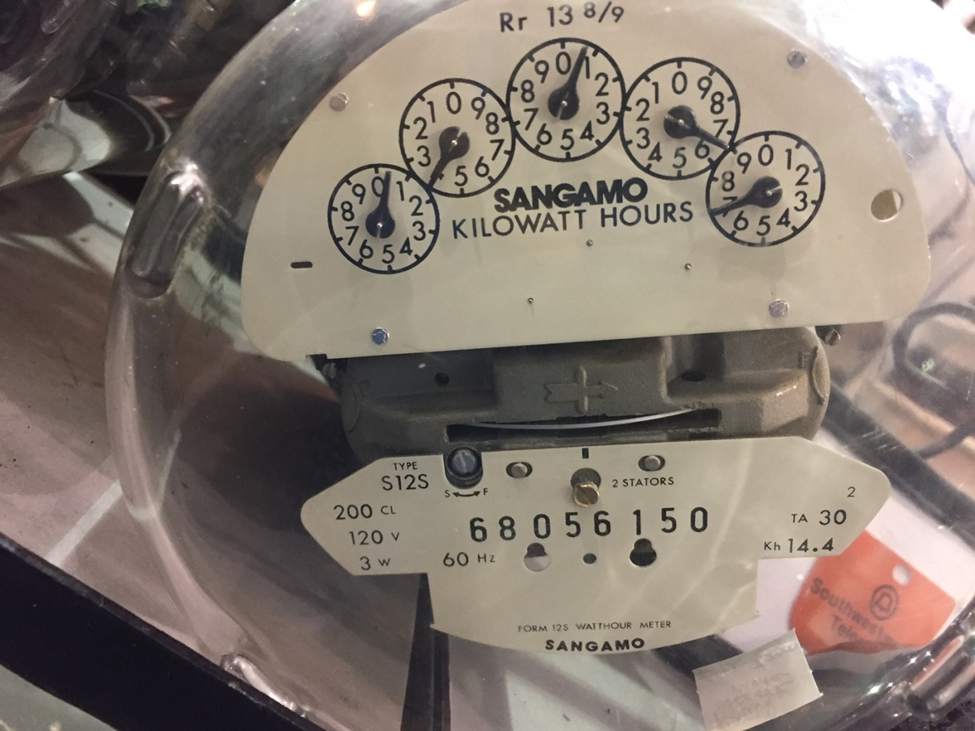 57
ELECTRICAL POWER 6.
Figure 5-17 power consumption values chart
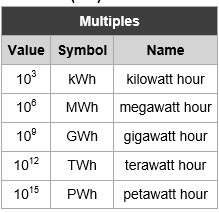 TWh (Terawatt hours) 
PWh (Petawatt hours) 
Distribution or use of electrical power
Kilowatt (kWh) hours household electrical
Megawatt (MWh) hours city wide power generation
Terawatt (TWh) hours & Petawatt (PWh) hours 
Larger producers of electrical power 
Wind farms, large solar arrays
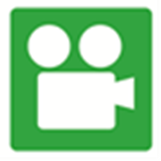 Physics: Electrical Power Simplified: 6:17
58
ELECTRICAL POWER 7.
Watt
Basic unit of power
Power is rate at which electrical energy delivered to circuit
Watts/horsepower both measures of power
Watt’s Law
Relationship between power (P), voltage (E), and current (I)
Formula P = I x E and its derivatives P/E=I and P/I=E
60 watt light bulb uses 0.5 amps of current 
At 120 volts (60/120 = 0.5)
59
Fuels Used For Electricity Animation
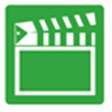 60
QUESTION 5: ?
Which of these is the SI unit of power is the _____?
a.	Joule
b.	Ampere
c.	Watt
d.	Volt
61
ANSWER 5:
Watt
62
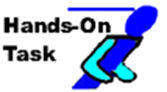 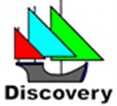 STUDENT ACTIVITY 4.
Download WORD file: Building an HEV Battery Pack
63
Summary (1 of 4)
Energy is defined as the ability to do work.  The Sun is the source of energy for life on Earth.  It releases the following: thermal energy, heat energy and radiant (light) energy.  
Physics defines energy as a property of objects which can be transferred to other objects or converted into different forms.  
Mechanical energy which is the sum of kinetic and potential energy in a system.  
Elastic energy in materials is also dependent upon electrical potential energy (among atoms and molecules), as is chemical energy, which is stored and released from a reservoir of electrical potential energy between electrons, and the molecules or atomic nuclei that attract them.  The list is also not necessarily complete. 
Thermal or heat energy is internal energy present in a system due to its temperature.
64
Summary (2 of 4)
The first law of thermodynamics is a law of energy conservation: energy cannot be created or destroyed.
In SI units (International System of Units (French: Système international d'unités, or SI) is the modern form of the metric system, energy is measured in joules, and one joule is defined "mechanically", being the energy transferred to an object by the mechanical work of moving it a distance of 1 meter against a force of 1 newton.  1 Nm (Newton-Meter) = 1 Joule. 
In the MKS (Meter Kilogram Second) measuring system the Joule is equivalent to the dyne centimeter in the CGS (Centimeter Gram Second) measuring system the Joule is equivalent to the erg.
Potential Energy is the capacity to perform work, or energy at rest.  It is energy possessed by a body by virtue of its position relative to others, stresses within itself, electric charge, and other factors.
65
Summary (3 of 4)
Kinetic energy is the energy of motion. It is the work needed to accelerate a body of a given mass from rest to its stated velocity.  
Work is defined as the product of a force and the distance through which the force acts.  Simply expressed, work is force (pounds-Newton) times distance (the foot-meter); hence, the foot-pound or Newton-meter.  
Power is defined as the rate of doing work or the rate at which work is being done.  It is the amount of energy consumed per unit time.
Mechanical advantage or power is a measure of the force amplification achieved by using a tool, mechanical device like a lever or wedge or machine system. .
66
Summary (4 of 4)
Electric power is the rate at which electrical energy is transferred by an electric circuit.